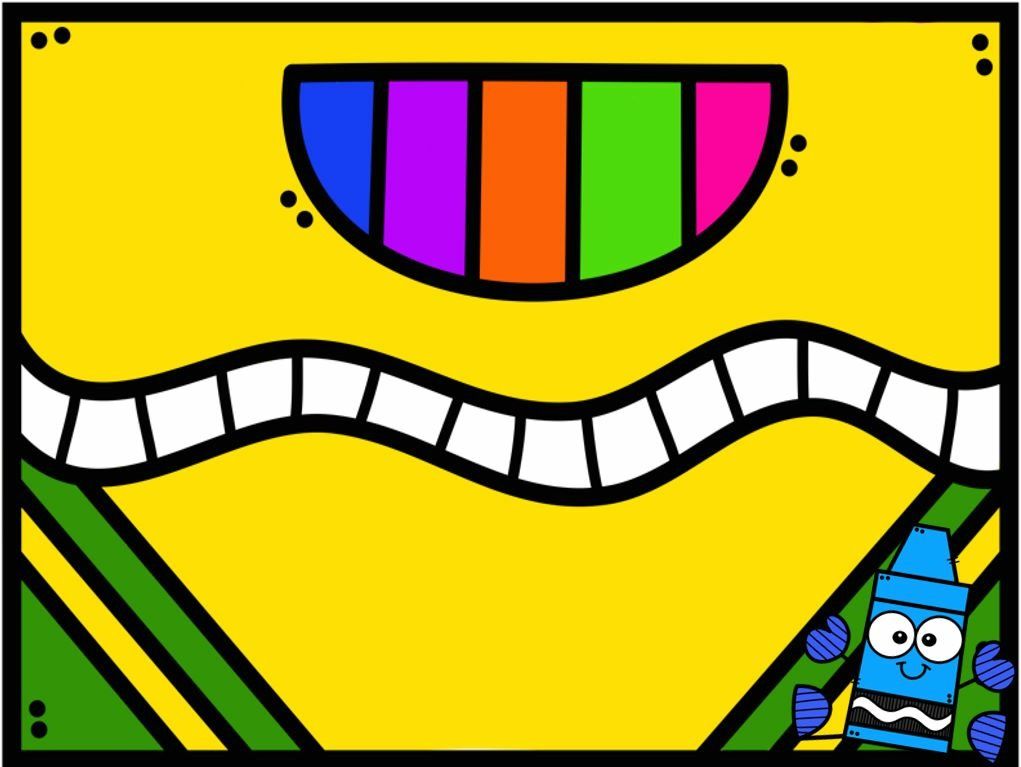 DIARIO DE ALUMNA PRACTICANTE
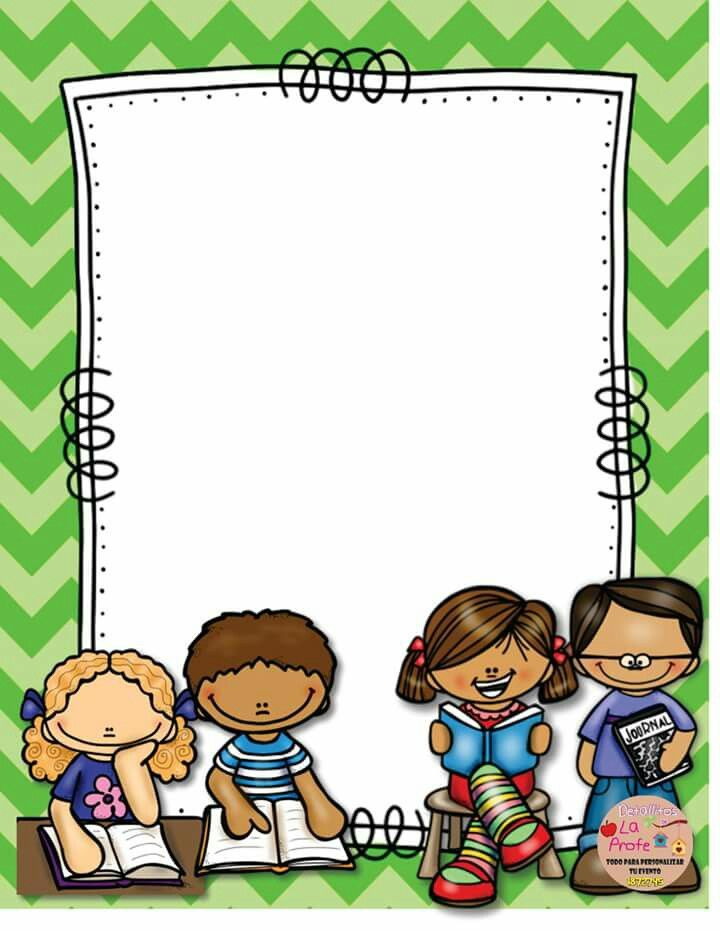 10 DE MAYO DEL 2021
Actividades especiales por el día de la madre
Bienvenida
Activación
Mañanitas
Mascarilla
Masaje
Video 
Despedida